Homework 2
IMGD 2905
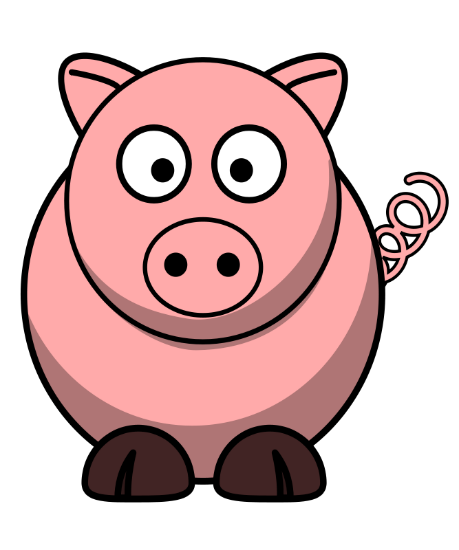 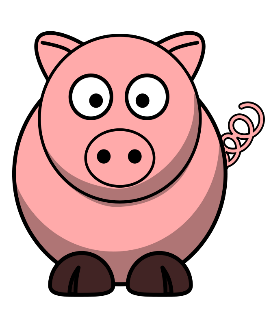 *A group of young pigs is a “drift”, and a group of older pigs is a “sounder”
Overview
Analyze simple games of chance
Using theoretical and empirical methods (basic simulation)
Coin flip
Single die
Analyze elementary and compound probability
Modify basic Python game script
Run games with different strategies
Record data
Analyze results
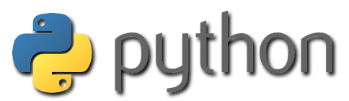 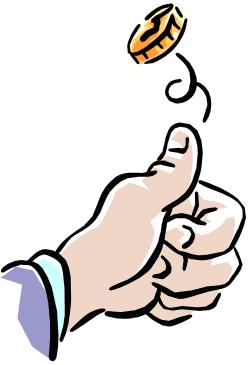 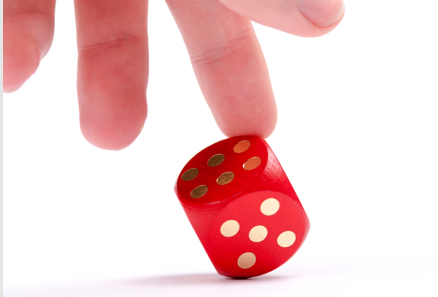 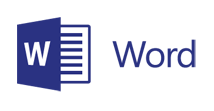 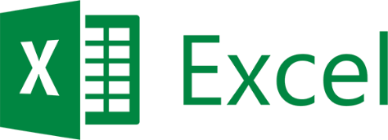 https://michiganross.umich.edu/sites/default/files/images/articles/handondie.jpg
https://wp-media.patheos.com/blogs/sites/96/2013/03/Coin-Toss1.jpg
Piglet – Rules
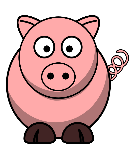 Each turn, the pot starts empty
Player choice: go or stay
If stay, player adds pot to points and turn ends
If go, player flips coin:
Tails busts and pot empties and turn ends
Heads add 2 to pot and go back to choice
Get to 10 points to win
Lower number of turns is better
 Get coin and play Piglet (with friend) to get feel for game!
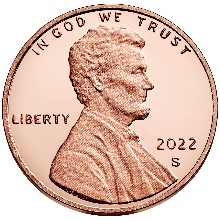 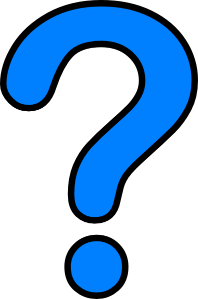 Piglet – Questions
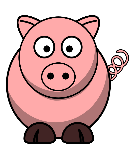 What is probability player wins on their first turn?
What is expected number of points for first flip? 
Hint: consider number of points if successful (heads), number of points if bust (tails) and likelihood of each.
Complete following table for 10 rows, also filling in all "Expected Points" columns.



If flip coin only once and then pass, after 20 turns what is probability has 4 or fewer points? 
Hint: think of kind of distribution and try out formula
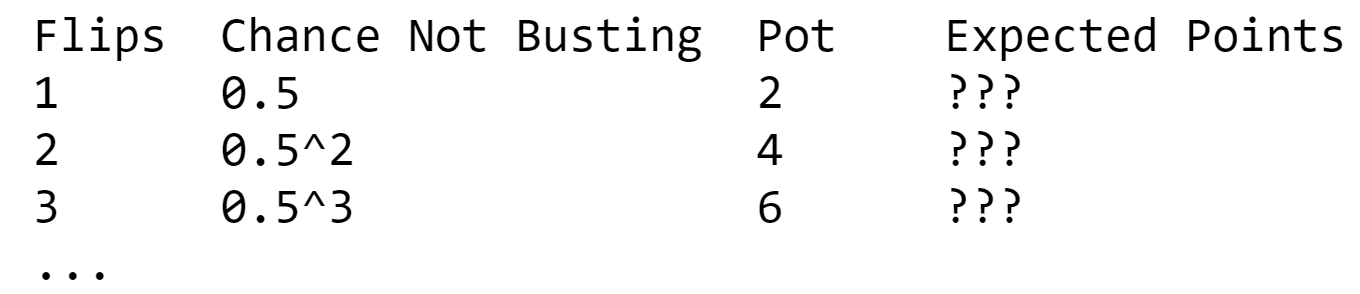 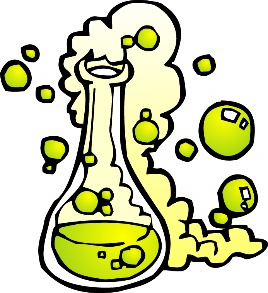 Piglet – Experiments
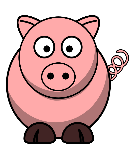 Copy and paste piglet.py Python script (file or Jupyter notebook) 
Run it
Study what it does
Run it some more 
Repeat until you mostly understand it
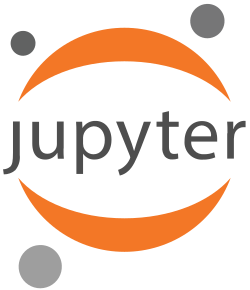 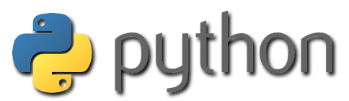 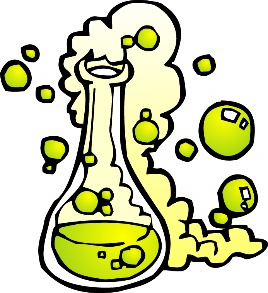 Piglet – Experiments
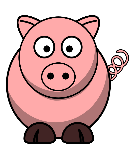 There are two different bots that can be played (TIMID_BOT or BRAVE_BOT)
Which bot is better?
Run experiments that gather data needed to answer query
Analyze results: compute statistics, draw charts, and describe analysis
Provide conclusion from data
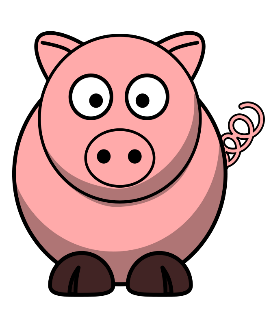 Pig – Rules
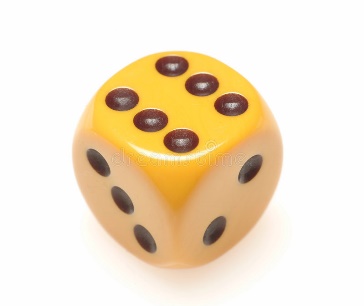 Like Piglet, but roll one d6
Each turn, pot starts empty
Player choice: go or stay
If stay, player adds pot to points and turn ends
If go, player rolls die:
1 busts and pot empties and turn ends
2-6 add number of pips to pot and go back to choice
Get to 50 points to win
Lower number of turns is better
 Find die and play Pig (with friend) to get feel for game!
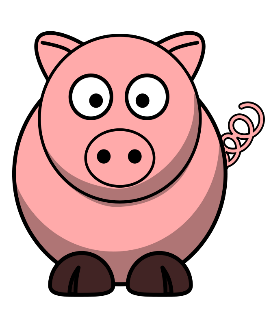 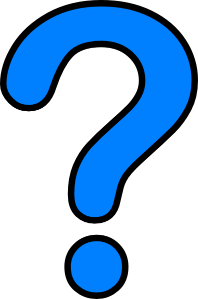 Pig – Questions
What is probability of not busting on single roll?
What is average pot if player does not bust on single roll?
What is expected number of points player gets for single roll?
What is probability of getting exactly 4 points on one turn? (Optional - what is the probability of doing so?)
Draw chart depicting expected number of points versus number of consecutive rolls.  Hint: see #3.
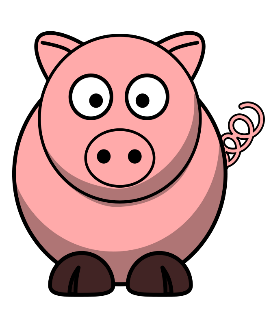 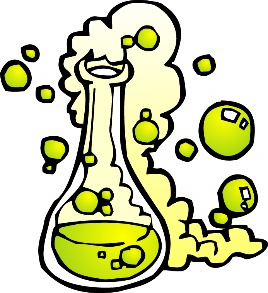 Pig – Experiments
Modify Piglet Python script from Part 1 to play Pig
Which bot is better, TIMID_BOT or BRAVE_BOT?
Run experiments that gather data needed to answer this question
Analyze results: compute statistics, draw charts, and describe analysis
Provide conclusion from data
Bonus: BETTER_BOT that wins in fewer rolls than TIMID_BOT or BRAVE_BOT
Once developed, describe logic behind your bot
Run experiments that gather data needed to evaluate your BETTER_BOT compared to other two bots
Draw charts, provide statistics and analyze data to support your comparison